Intro to the Theory, Spirituality, and Best Practices of Adult Faith Formation
Good Evening!
Theory of AFF
What is AFF? Your thoughts.
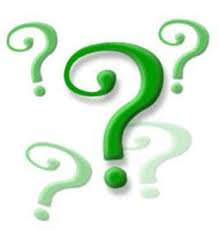 Theory of AFF
The “big secret” is that AFF is not just “some other ministry.”
Rather, AFF comprises the total ongoing evangelization and catechesis of adults, nothing more and nothing less.
What does this mean (in theory) in terms of ministry parameters?
Theory of AFF
Theory of AFF
How do we know this?
Evangelization is the umbrella concept of the Church’s pastoral ministry. Everything else falls underneath it.
GDC no. 46.
Theory of AFF
Theory of AFF
What is evangelization? 
It is the overall mission and identity of the Church? 
Evangelization touches on everything the Church does and is, all of its ministries are ordered to it. 
GDC, no. 46.
Theory of AFF
Compare this definition with that of catechesis.
Catechesis is the church’s mission to transmit the faith to others. Evangelization (i.e., preaching the gospel through word and deed) is strengthened and perpetuated through catechesis.
Catechesis aims at personal, intimate, intelligent communion with Christ 
GDC, nos. 78-81.
Theory of AFF
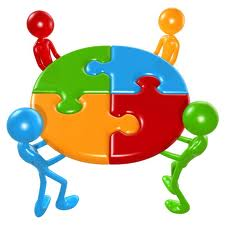 Why so many connections between evangelization and catechesis? 
Catechesis is a “moment/element in the process of evangelization” (GDC no. 63)
Catechesis and evangelization are bound up, one with the other
Both contribute to the ongoing formation of adults: hence, AFF = E+C
Theory of AFF
The Tasks of Evangelization (GDC no. 48):
Transforming  and renewing cultures
Bear witness to authentic human living and being
Initiate others into the faith and life of the Church
Nourish and support communion
Arouse mission-mindedness
Theory of AFF
Look at the Tasks for Catechesis (GDC, no. 85):
Promote knowledge of the faith (both faith as a content and faith as a response)
Promote liturgical education
Promote moral formation
Promote the call to prayer
Promote community life
Promote mission-mindedness
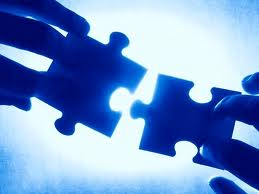 Theory of AFF
The Tasks of Evangelization 
Transforming  and renewing cultures
Bear witness to authentic human living and being
Initiate others into the faith and life of the Church
Nourish and support communion
Arouse mission-mindedness
Tasks for Catechesis 
Promote knowledge and experience of faith 
Promote liturgical education
Promote moral formation
Promote the call to prayer
Promote community life
Promote mission-mindedness
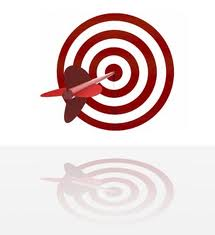 Theory of AFF
USCCB states that three major goals direct AFF:
Ongoing conversion to holiness of life
Promote and support Christian community
Prepare adults to be evangelizers and catechists . . . prepare them to be disciples, people who live and share their faith
These goals are comprised in the tasks of evangelization and catechesis.
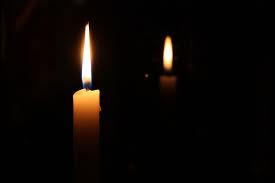 Spirituality of AFF
Through grace and our attempts to live our faith, we are being formed more and more into Christ’s image and likeness.
As such, we are reflections of God in the world. We reflect God’s presence to others.
Some of us reflect God more clearly than others.
“He made them into his image and likeness, male and female He created them . . . .” (Gen 1:26ff)
Spirituality of AFF
Because we reflect God, the only difference between the life and ministry of Christ and the life and ministry of his disciples is that we are not Christ.
But Christ lives in us and, so, works through us by the power of the Spirit (Jn 15:1-17)
In a sense, then, we can be called sacraments of Christ, as the Church, the People of God, is a sacrament of Christ 
    (LG, no. 9)
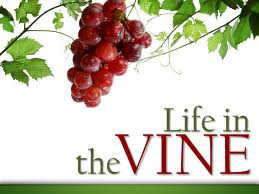 Spirituality of AFF
Both Christ and his disciples: 

Strive to meet the physical needs of others
Strive to meet the spiritual needs of others
Meeting the Physical Needs of Others (i.e., corporal works of mercy)
Luke 6:38 Give, and it will be given to you. Good measure, pressed down, shaken together, running over, will be put into your lap. For with the measure you use it will be measured back to you.” 

1 John 3:17 But if anyone has the world's goods and sees his brother in need, yet closes his heart against him, how does God's love abide in him? 

Matthew 25:35-40 For I was hungry and you gave me food, I was thirsty and you gave me drink, I was a stranger and you welcomed me, I was naked and you clothed me, I was sick and you visited me, I was in prison and you came to me.’ Then the righteous will answer him, saying, ‘Lord, when did we see you hungry and feed you, or thirsty and give you drink? And when did we see you a stranger and welcome you, or naked and clothe you? And when did we see you sick or in prison and visit you?’ ... 

James 2:14-17
What good is it, my brothers, if someone says he has faith but does not have works? Can that faith save him? If a brother or sister is poorly clothed and lacking in daily food, and one of you says to them, “Go in peace, be warmed and filled,” without giving them the things needed for the body, what good is that? So also faith by itself, if it does not have works, is dead. 

Galatians 6:2 Bear one another's burdens, and so fulfill the law of Christ. 

John 15:12 “This is my commandment, that you love one another as I have loved you.
List of Corporal Works
To feed the hungry
To give drink to the thirsty 
To clothe the naked 
To shelter the homeless To visit the sick 
To visit the imprisoned 
To bury the dead
Meeting the Spiritual Needs of Others
Matthew 5:4 Blessed are they who mourn, for they will be comforted.

1 Timothy 2:1 First of all, then, I urge that supplications, prayers, intercessions, and thanksgivings be made for all people.

Ephesians 4:2 With all humility and gentleness, with patience, bearing with one another in love, 

2 Timothy 1:7 For God gave us a spirit not of fear but of power and love and self-control. 

James 3:18 And a harvest of righteousness is sown in peace by those who make peace.
List of Spiritual Works
To counsel the doubtful
To instruct the ignorant
To admonish the sinner
To comfort the sorrowful
To forgive all injuries
To bear wrongs patiently
To pray for the living and the dead
Spirituality of AFF
But you cannot give what you do not have . . .

“The christocentric purpose of catechesis, which emphasizes the communion of the convert with Jesus Christ, permeates all aspects of the formation of catechists” 
    (GDC, no. 235)
Spirituality of AFF
AFF minister formation consists in physical formation, spiritual formation, emotional formation and intellectual formation.
How have you already done this?
How could you do this in the future?
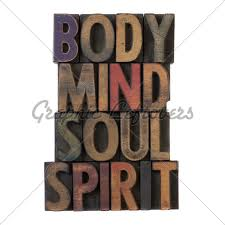 Best Practices in AFF
John Roberto and Cathy Minkiewicz“Best Practices” Article
Roberto and Minkiewicz’s article is based upon the research done by Peter Benson and Carolyn Elkin, Effective Christian Education: A Summary Report on Faith, Loyalty, and Congregational Life (1990)

Elkin and Benson’s findings (in short): parishes that make ongoing education in faith a priority tend to experience stronger loyalty and community among their members
BP # 1
AFF pays attention to what is going on in the lives of adult parishioners.

How have you done this already? 

How could you do this in the future?
BP #2
AFF targets times of transition and change in adult lives?
What would be some examples of this?
How have you done this already?
How could you do this in the future?
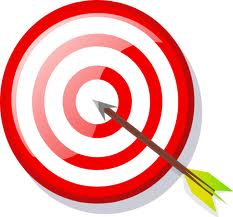 BP #3
AFF focuses on the spiritual growth of adults.
What do you think “spiritual growth” means?
How have you done this already?
How could you do this in the future?
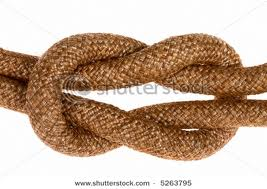 BP #4
AFF ties into the motivations and interests of adults.
What motivates and interests you?
What motivates and interests those around you?
How have you done this already?
How could you do this in the future?
BP #5
AFF ministry is guided by an overall vision that includes measurable goals.
What do you think the word “vision” means?
What do you think the aim of AFF is?
What sort of measurable goals would this include?
How have you done this already?
How could you do this in the future?
BP #6, 7
AFF utilizes a diverse array of offerings and learning methods to complement the diversity of parishioners and their needs. 
How are parishioners diverse?
How have you done this already?
How could you do this in the future?
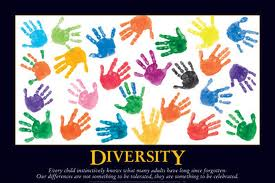 BP #8
AFF creates a hospitable and just environment that facilitates faith sharing among adults.
How do you understand “hospitality and just environment?” 
How have you done this already?
How could you do this in the future?
BP #9
AFF requires a coordination between ministers, pastor, and volunteers. 
What would this coordination include?
How have you done this already?
How could you do this in the future?
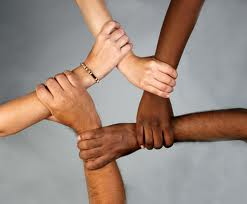 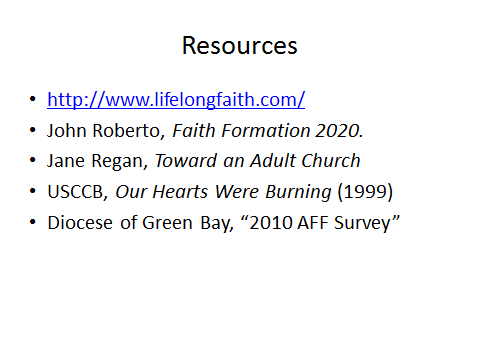